Decomposition of overlapping protein complexes: A graphtheoretical method for analyzing static and dynamic protein associations
Algorithms for Molecular Biology, 2006
Team 1
Presenter: Ferhat Ay
Function in PPI networks
A functional group is either a maximal clique or a set of alternative variants of such complexes/cliques.
A functional module is a union of
overlapping functional groups.
Clique trees can be constructed only for chordal graphs
Chord  = an edge connecting two non-consecutive nodes of a cycle
Chordal graph – every cycle of length at least four has a chord.

Every chordal graph has a corresponding clique tree representation.
Naïve representation VS Tree of Complexes Representation
Which protein in which complex interacts with each other?
Dynamics of the interactions
How to identify functional groups?
A set of maximum cliques containing a node are connected?
Size of overlap
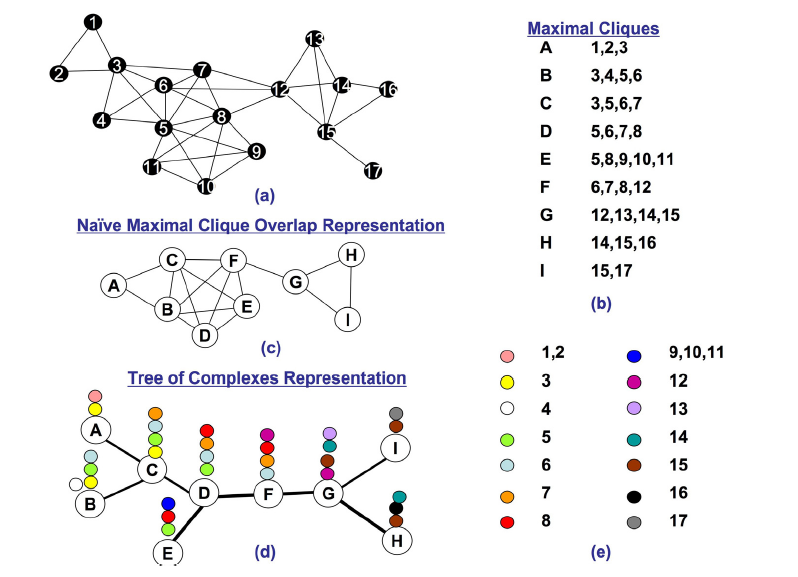 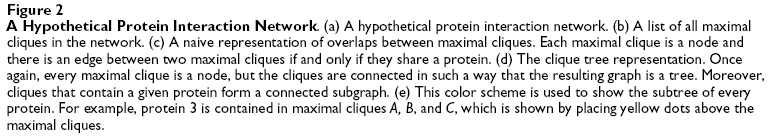 Complex Overlap Decomposition
(A     B     C) v (D    E)
V
V
V
A
C
D
E
B
Representing functional groups by Boolean expressions
Cographs : Graphs which can be represented by Boolean expressions
P4
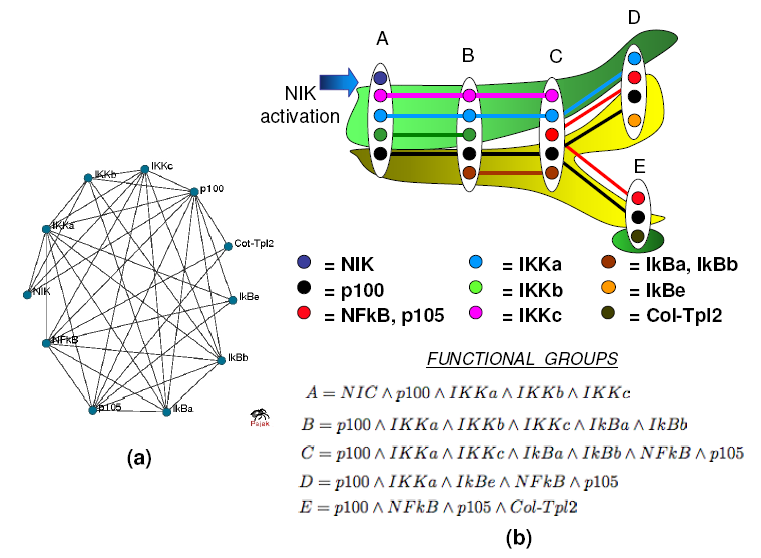 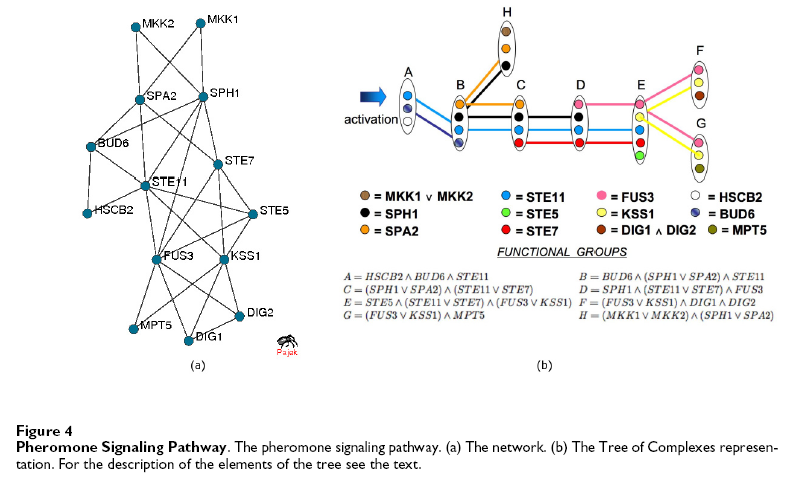 Edge Addition
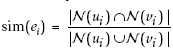 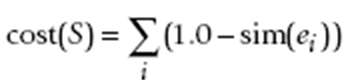 Reduction to Minimum Vertex Cover
When it works?
Algorithm is not guaranteed to produce the Tree of Complexes representation. 

Conjectured that the algorithm will succeed for chordal graphs and cographs. 

Applicable to PPI networks that do not contain long (longer than four node) chordless cycles.  

Not appropriate for analyzing large PPI networks with long cycles.
Summary
A new method delineating  functional groups and representing  their overlaps

Each functional group is represented as a Boolean expression

If functional groups represent dynamically changing protein associations, the method can suggest a possible order  of these dynamic changes 

For static functional groups it provides compact tree representation of overlaps between such groups

Can be used for predicting protein-protein interactions and  putative associations and pathways 

Uses chordal graph theory and cograph theory to build new graph-theoretical results.